Unit 10
I am very fast
WWW.PPT818.COM
What's your favourite sport?
My favourite sport is...
名词
动词ing形式
What's your favourite sport?
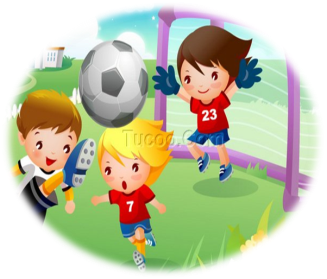 My favourite sport is football.(名词）
My favourite sport is  playing football.（动名词）
What's your favourite sport?
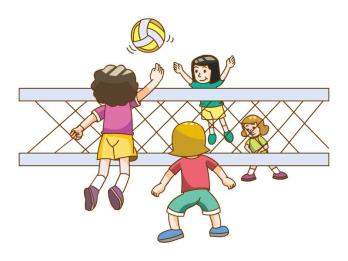 My favourite sport is volleyball.(名词）
My favourite sport is  playing volleyball.（动名词）
What's your favourite sport?
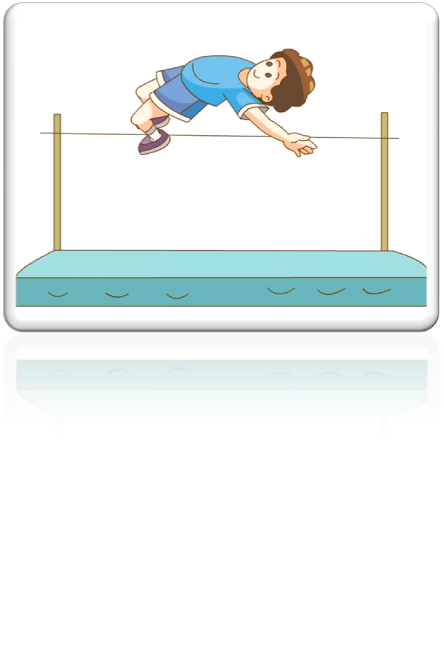 My favourite sport is the high jump.(名词）
My favourite sport is  doing the high jump.（动名词）
What's your favourite sport?
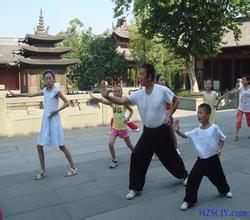 My favourite sport is kung fu.(名词）
My favourite sport is  doing kung fu.（动名词）
What's your favourite sport?
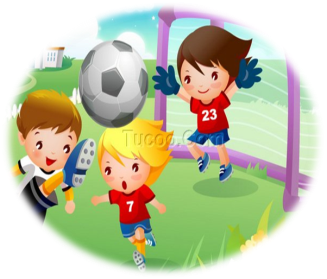 I like  playing football.（动名词）
What's your favourite sport?
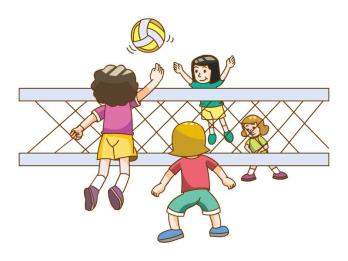 I like  playing volleyball.（动名词）
What's your favourite sport?
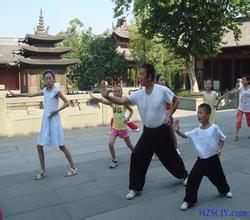 I like  doing kung fu.（动名词）
What's your favourite sport?
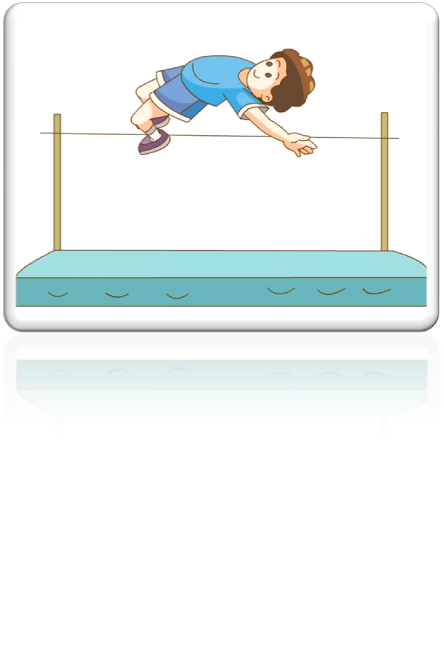 I like  doing the high jump.（动名词）
What's your favourite sport?
My favourite sport is...
I like...
名词
动词ing形式
why
tall,short, 
strong,fat, 
clever,
I am...
I have ...
long arm,
long legs,
What's your favourite sport?
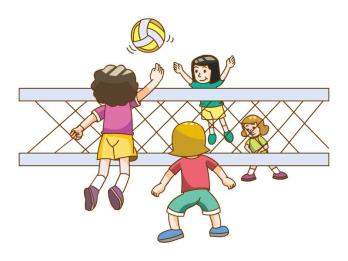 I am tall and I have long arms,so I like  playing volleyball.（动名词）
What's your favourite sport?
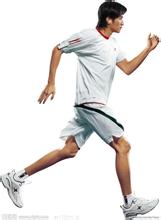 My favourite sport is running.（动名词） I  am very fast.
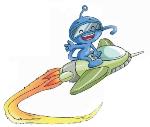 Homework:
1抄写新单词。
2背新单词。